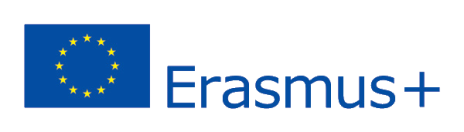 2018-3-HR01-KA205-060151
Med
ApiTerapija
med
Med:
 Potencijalni izvori sa preko 2000 cvijetova
Izuzetno varijabilne karakteristike
 Terapeut mora biti u mogućnosti da  odredi opću kvalitetu meda i/ili njegove terapeutske kvalitete
Sirovi med:
 Nije filtriran, toplinski tretiran ili obrađen
 Učinkovit lijek,b ilo da se primjenjuje interno ili lokalno
 Njegov kemijski sastav nam olakšava probavu za raliku od šećera  
 Njegov metabolizam ne stimulira izlučivanje inzulina na isti način kao i šećer
Klasifikacija meda
Lipov med-ima jedan od najugodnijih i najjačih okusa od svih vrsta  meda.Ima umirujuća i antiseptička svojstva koja su preporučena za liječenje: poremećaja živčanog sustava, nesanice, groznice, boli u želudcu, za prevenciju migrene, za prevenciju upale pluća, astme,tuberkuloze
 Suncokretov med-ima tonička svojstva, to je afrodizijak i potiče imunitet.
 Manna med-ova vrsta meda ima najjača laksativna svojstva od bilo koje druge vrste meda; također ima protuupalno djelovanje na probavni trakt i  pomaže pri uklanjanju toksina.
[Speaker Notes: Locust honey – is transparent immediately after harvest, but its colour will depend on the honeycombs in which it was made. Thus, it can have shades of pale yellow or light yellow. Locust honey has a nice taste, it is a viscous fluid, and gives no sign of crystallization when fresh. It has a soothing effect on coughing, locust honey is antiseptic, it is useful in treating fatigue and also in the treatment of neurosis.
Coriander honey – it has a reddish colour, a strong flavour and scent. It has beneficial effects on treating ulcer and hyperacid gastritis. Coriander honey also protects the liver and it helps treating constipation, bloating and indigestions. 
Conifer honey – it has exceptional properties on the lungs and respiratory system, benefiting from the anti-infective and antitussives properties.
Mint honey – it is used as an antitussive, analgesic, antispasmodic. It eases digestion and it combats bloating.
Polyfloral honey - because it includes nectar from dozens or hundreds of herbs, polyfloral honey borrows their therapeutic properties and thus it is one of the most complex honeys taking into consideration its therapeutic actions. The main properties of this type of honey are: disinfectant, antiseptic, sedative, diuretic, laxative.]
Klasifikacija meda
Bagremov med-proziran je odmah nakon berbe,ali njegova će boja ovisiti o saću u kojem se napravio.Stoga,može imati nijanse blijedo žute ili svijetložute boje. Med ima lijep okus, to je viskozna tekućina i ne daje nikakve znakove kristalizacije kada je svjež. Ima umirujući učinak na kašalj, antiseptik je i koristan u liječenju umora  i također u liječenju neuroze.
Med od korijandera-ima crvenkastu boju, jak okus i miris. Ima blagotvorne učinke u liječenju čira i hiperacidnog gastritisa.   Med od korijandera također štiti jetru i pomaže u liječenju opstipacije, nadimanja i probavnih smetnji.
Med četinar – ima izuzetna svojstva za pluća i dišni sustav, zbog protu-upalnih i prozu-opstrukcijskih svojstava.
Klasifikacija meda
Med od metvice-koristi se kao analgetik i protiv opstruktivnih i spazmičnih smetnji.Olakšava probavu i smanjuje nadimanje.
Cvjetni med-zbog toga što uključuje nektar iz desetaka ili stotina biljaka, cvjetni med posuđuje njihova terapetuska svojstva i stoga je jedna od najkompleksnijih vrsta meda uzimajući u obzir njegove terapeutske učinke. Glavna svojstva ove vrste meda su što je  antiseptički, sedativ, diuretik i laksativ.
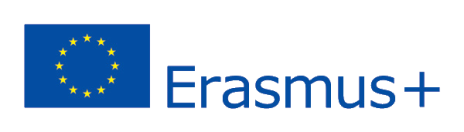 2018-3-HR01-KA205-060151
Terapeutski učinci meda
ApiTherapy
Terapeutske karakteristike meda
Med je antibakterijski:
 Med sadrži male količine vode, masti i bjelančevina, ima relativno nizak pH,visoku osmolarnost što znači „teške uvjete života“ za bakterije.
 Bioflavonoidi koji se nalaze u medu imaju izravan antibakterijski učinak .
 Mnogi enzimi pronađeni u medu su antibakterijski
Med je antibiotik: 
Spektar antimikrobnih svojstava meda je poprilično širok.
Terapeutske karakteristike meda
Med je antioksidans u hrani: 
 med ima antioksidacijske sposobnosti; niska oksidacija u hrani znači bolja prehrana; bolja prehrana znači bolje zdravlje.
Med je pčelinji proizvod protiv karijesa: 
 Med je općenito antibakterijska tvar 
 Med njeguje desni i zube.
Terapeutske karakteristike meda
Med djeluje protuupalno
 Med je dobar antioksidans 
 Sadrži bioflavonoide s protu-upalnim svojstvima
 Med može upiti više „vatre“ iz upaljenog područja, prema tradicionalnoj kineskoj medicini 
Med bio-stimulira
 Med je „živa-hrana“ s mnogo  bioenergije 
 Pruža najbolju energiju za žive stanice
therapeutic properties of honey
Med pročišćava:
 Pomaže tjelesnim mehanizmima detoksikacije; med sadrži više fruktoze (posebno meda napravljenog od bagrema) koji izravno pomaže energetskim mehanizmima jetre, zdrava jetra znači bolja biokemijska detoksikacija.
Med daje energiju: 
 Ugljikohidrati iz meda lako sagorjevaju i najčešće (kad je kisika dostatno) sa vodom i  ugljik-dioksidom , dakle ne ostaje za smanjenje kvalitete energije. 
 Fruktoza  sadržana u medu povećava razinu energije u ljudskom tijelu.


Honey is energetic:
Ugljikohidrati iz meda sagorijevaju se lako i najčešće (kad kisika ima dovoljno) u vodi i CO2, tako da nema ostataka koji bi umanjili kvalitetu energije
Fructose contained in honey increases energy levels of human body
Terapeutska svojstva meda
Med je laksativ 
 Med je higroskopan (privlači vodu)
 Regulira crijevnu floru
 Pomaže gušterači i jetri da bolje funkcioniraju stoga će ti organi proizvesti više probavnih sokova 
Med je hranjiv
 Ugljikohidrati koji se nalaze u medu pomažu u izgradnji  vezivnog tkiva.
 Med predstavlja najbolju energiju za sve mišiće,  uključujući i srce  koje je prije svega „mišićna pumpa“.
Indikatori za primjenu meda
Bolesti koje utleču na cijelo tijelo: anoreksija, rekonvalescencija (med pruža energiju nakon operacije ili tubrkulozne bolesti), groznica ( med pruža energiju leukocitima koji mogu lako ukloniti uzroke groznice: bakterije, viruse, mrtve stanice itd.)
 Bolesti usta i usana: ulceracije (med je prirodno antibakterijsko i regenerativno sredstvo), karijesa (med hrani desni koje zauzvrat hrane zube), gingivitisa
 Otorinolaringologija: faringitis i grlobolja (med je protuupalan, antibakterijski i regenerativan)
 Respiratorne bolesti: astma (med je izvor energije za bronhijalnu muskulaturu), kašalj (med je antibakterijsko sredstvo za ublažavanje kašlja), prehlade (med pomaže imunološkom sustavu)
Indikatori za primjenu meda
Kardiovaskularne bolesti: bolesti srca(  med je najbolji izvor energije za srčane stanice, pomaže cirkulaciji krvi i smanjuje krvni tlak kada je previsok, također poboljšava strukturu krvnih žila )
 Poremećaji živčanog sustava : astenija (med pruža energiju svim stanicama tijela), nesanica (posebno med od lipe je jako dobar sedativ  ako se koristi prije spavanja) , neurastenija (med je izvrstan izvor energije za živčani sustav, barem 30 % je glukoza što je hrana za mozak)
 Bolesti jetre: ciroza jetre (med, posebno ako je napravljen od cvjetova bagrema sadrži velike količine fruktoze koja se koristi pri povećanju razine glikogena iz jetre)
 Poremećaji krvi: anemija (med poboljšava apetit, pomaže apsorpciju željeza, daje energiju koštanoj srži, jetri i slezeni).